TẬP LÀM VĂN
KHỞI ĐỘNG
Khối 5 trường mình có bao nhiêu lớp?
Lớp mình có bao nhiêu học sinh?
     Muốn báo cáo số liệu học sinh các lớp trong khối 5 hay số học sinh các khối lớp trong trường thì có cách nào?
Luyện tập LÀM BÁO CÁO THÔNG KÊ
3
2
1
- Dựa theo bài Nghìn năm văn hiến, 
 hiểu cách trình bày các số liệu thống kê
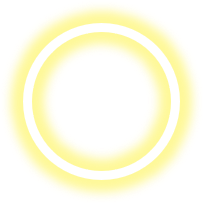 MỤC TIÊU
- Biết tác dụng của các số liệu thống kê.
- Biết thống kê đơn giản gắn với các số liệu từng tổ học sinh trong lớp.
-  Biết trình bày kết quả thống kê theo bảng biểu.
[Speaker Notes: - GV giới thiệu mục tiêu bài học]
Bài 1: Đọc bài  Nghìn năm văn hiến và trả lời câu hỏi sau:
a) Nhắc lại các số liệu thông kê trong bài về:
- Số khoa thi, số tiến sĩ của nước ta từ năm 1075 đến 1919.
- Số khoa thi, số tiến sĩ và số trạng nguyên của từng triều đại.
- Số bia và số tiến sĩ có tên khắc trên bia còn lại đến ngày nay.
b) Các số liệu thông kê trên được trình bày dưới những hình thức nào?
c)Các số liệu thống kê nói trên có tác dụng gì?
Các số liệu thống kê nói trên được trình bày dưới những hình thức nào?
Các số liệu đã được trình bày dưới hai hình thức:
Nêu số liệu
Trình bày trên bảng số liệu.
Khi nào nên dùng thống kê nêu số liệu?
Khi nào nên dùng thống kê theo bảng số liệu?
Bảng số liệu thông kê nói trên có tác dụng gì?
Làm cho thông tin có sức thuyết phục hơn và người đọc dễ so sánh số khoa thi, số tiến sĩ, số trạng nguyên giữa các triều đại.
3
2
1
- Dựa theo bài Nghìn năm văn hiến, 
 hiểu cách trình bày các số liệu thống kê
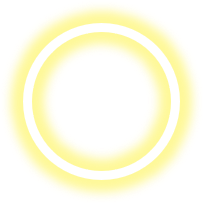 MỤC TIÊU
- Biết tác dụng của các số liệu thống kê.
- Biết thống kê đơn giản gắn với các số liệu từng tổ học sinh trong lớp.
-  Biết trình bày kết quả thống kê theo bảng biểu.
[Speaker Notes: - GV giới thiệu mục tiêu bài học]
Bài 2: Thống kê số học sinh trong lớp theo những yêu cầu sau:
Bài 2: Thống kê số học sinh trong lớp theo những yêu cầu sau:
Bảng thống kê cho em biết điều gì?
Tổ nào có nhiều học sinh nhất ?
Tổ nào có nhiều HS nữ nhất?
Bảng thống kê trên có tác dụng gì?
Có mấy cách thống kê? 
Là những cách nào?
Khi nào nên thống kê nêu số liệu?
Khi nào thống kê theo bảng số liệu?
3
2
1
- Dựa theo bài Nghìn năm văn hiến, 
 hiểu cách trình bày các số liệu thống kê
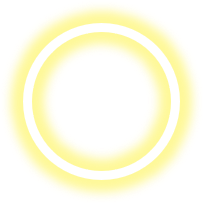 MỤC TIÊU
- Biết tác dụng của các số liệu thống kê.
- Biết thống kê đơn giản gắn với các số liệu từng tổ học sinh trong lớp.
-  Biết trình bày kết quả thống kê theo bảng biểu.
[Speaker Notes: - GV giới thiệu mục tiêu bài học]
Chuẩn bị bài
Hoàn thành bảng thống kê nếu chưa làm xong.
Chuẩn bị bài:
Luyện tập tả cảnh.